Crearea unor hărți conceptuale folosind termeni financiar- bancari,
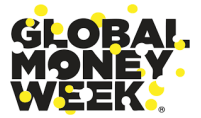 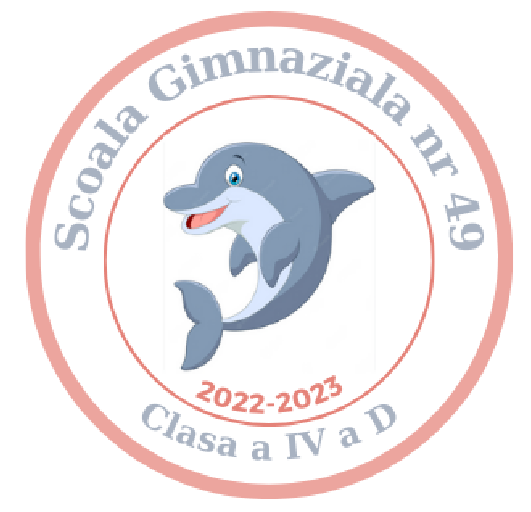 https://read.bookcreator.com/Uf46cCzp32RBuiPEvOExZFuOMZl1/OVeke0TuR52MOmij_SRrTg
Harți conceptuale realizate în Coggle
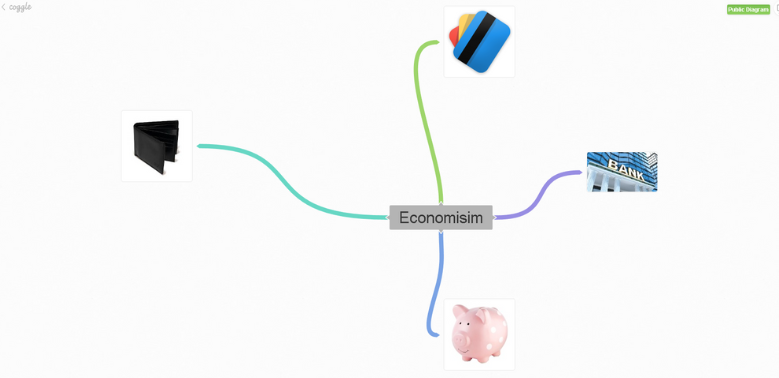 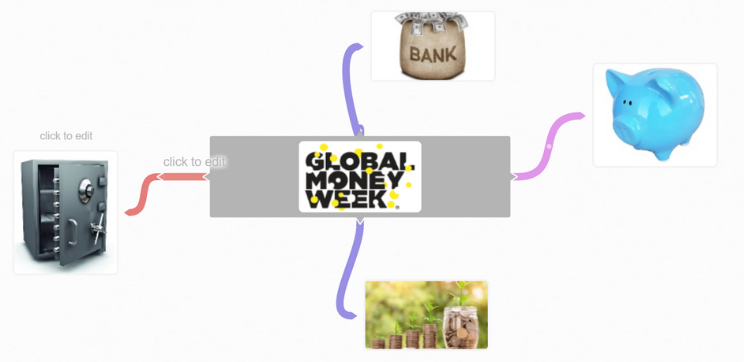 Hartă conceptuală realizată în Coggle
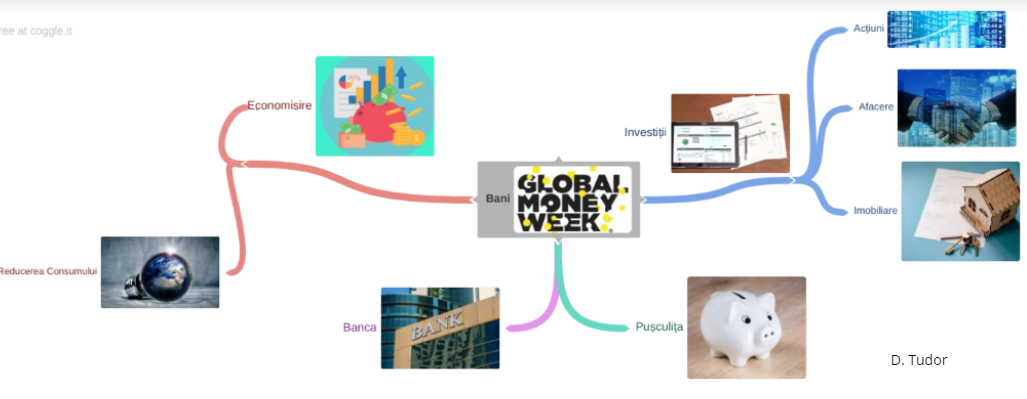